Midge by Numbers
2) Train and Test an AI Model to Recognise Patterns in Numerical Data
Missing words
I love to eat __________ .
Pancakes
Pizza
Toast
Missing words
With butter and jam, I love to eat __________ .
Pancakes
Pizza
Toast
Missing words
For breakfast, I love to eat __________ .
Pancakes
Pizza
Toast
Missing words
I’ve been to Italy. I love to eat __________ .
Pancakes
Pizza
Toast
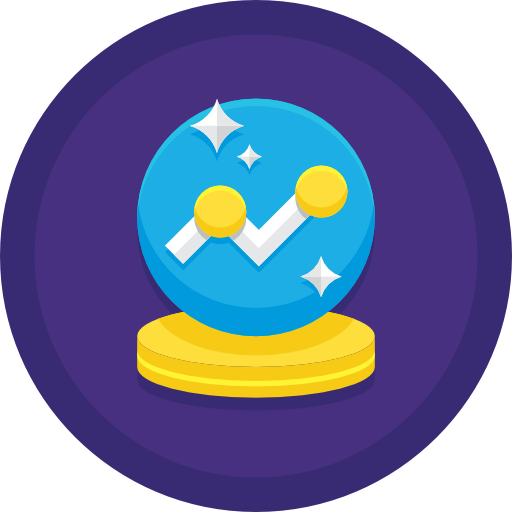 AI Predictions: Filling in the Blanks
Did you know that AI can predict missing information just like you can guess a missing word in a sentence? 
When we have a table of data (e.g. CSV file) with some missing values, an AI model can look at patterns and predict what should be there.

Imagine your school library has a list of books that students have borrowed, but some of the book genres are missing. Can you predict the missing genres?
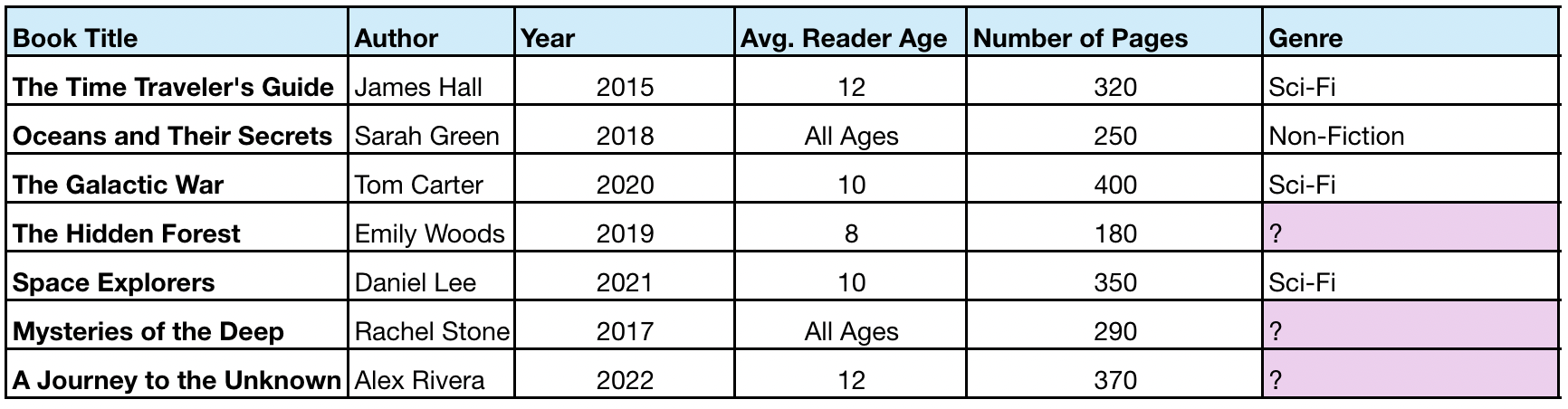 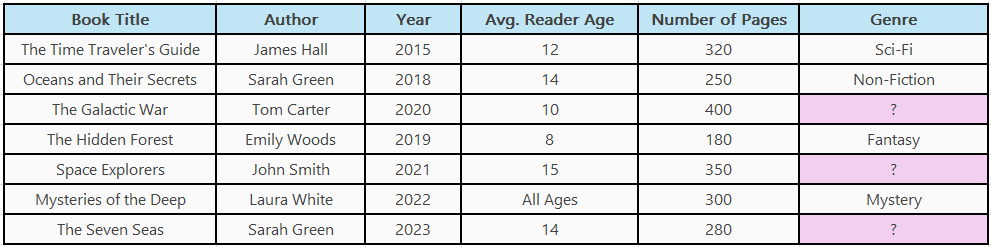 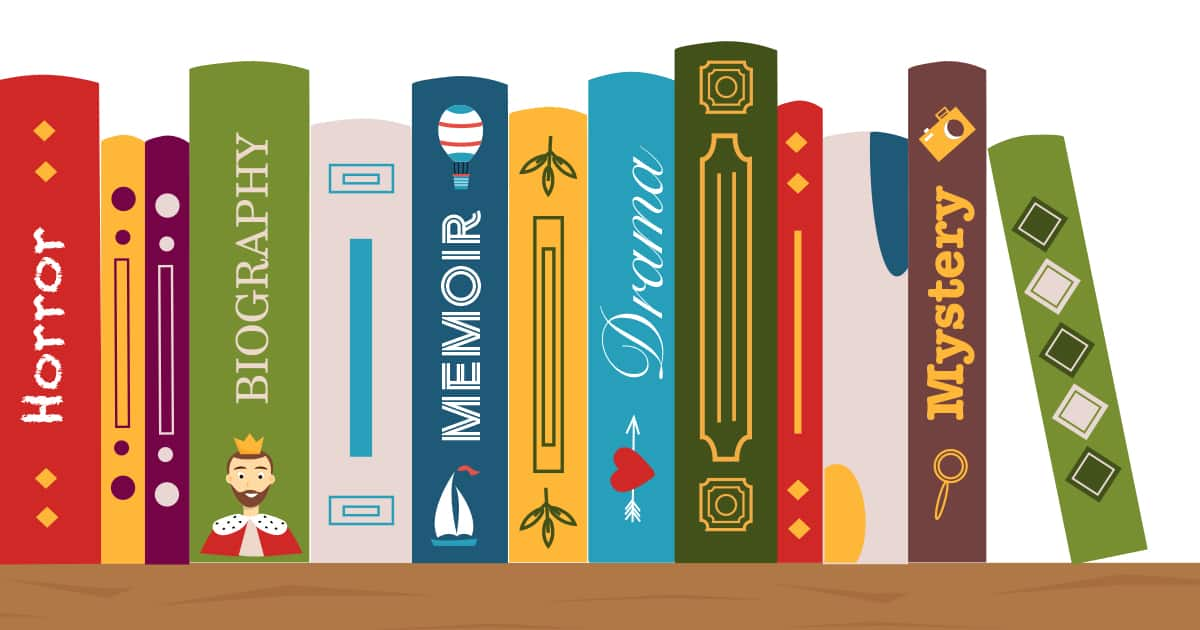 Instead of guessing randomly, an AI model can look at the data and predict the missing genres based on patterns!
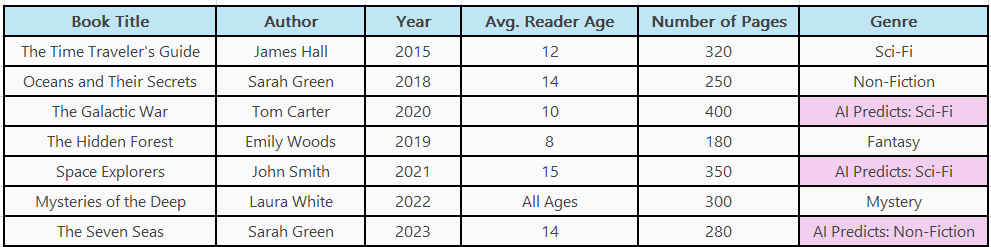 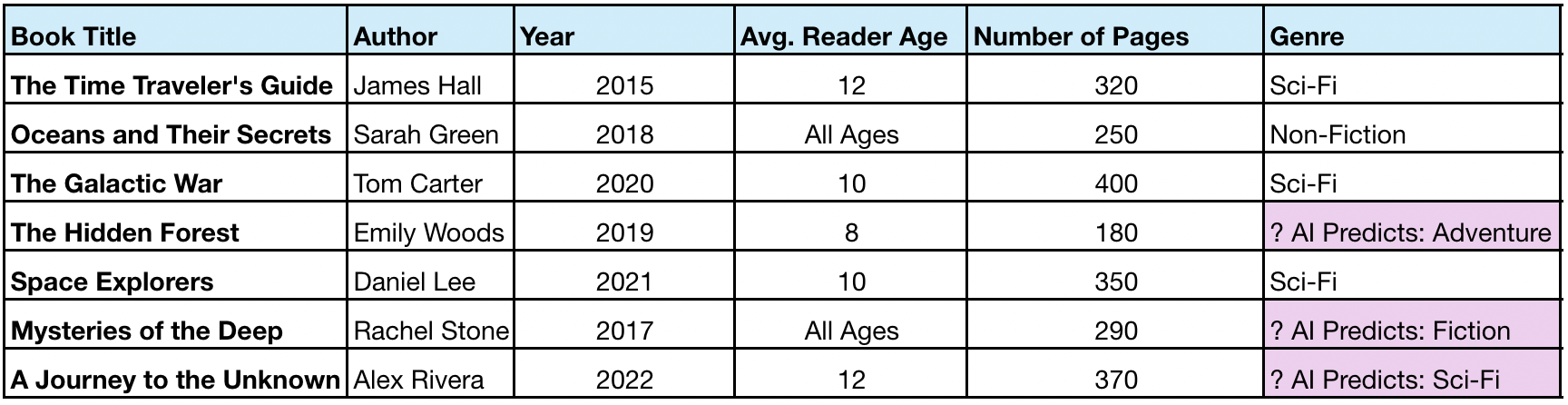 How AI Predicts Missing Genres

Pattern Matching in Titles – AI looks for keywords (e.g. "space" more likely Sci-Fi, "ocean/sea" more likely Non-Fiction).
Author Similarity – If an author has written mostly Sci-Fi books, a missing genre for another book by them is more likely Sci-Fi.
Year – Newer books may follow different trends than older ones.
Avg. Reader Age – Books for younger readers may be adventure/fantasy, while older ones lean toward non-fiction or sci-fi.
Additional Data (More Columns Help!) – If we add more details, AI can make even better predictions.
Midge By NumbersRecognising Patterns in Numerical Data
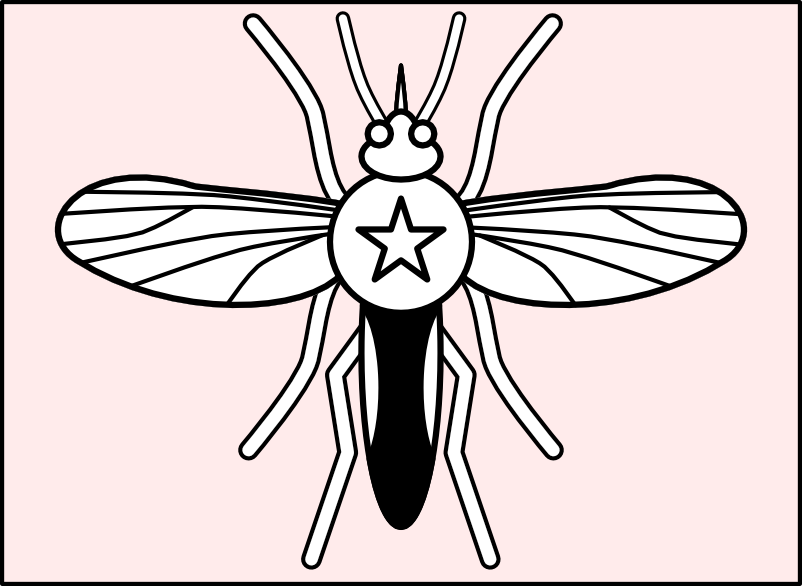 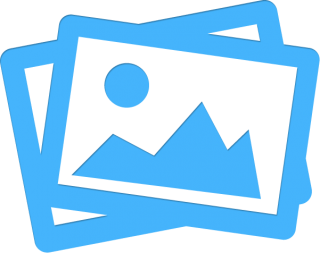 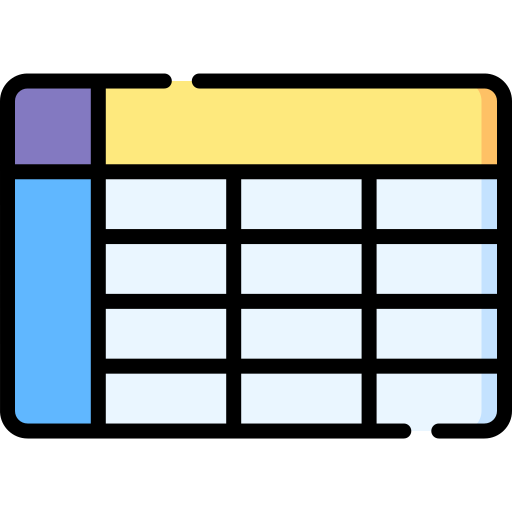 How can an image be turned into numerical data?
Recall the Key Features of our Midge Images
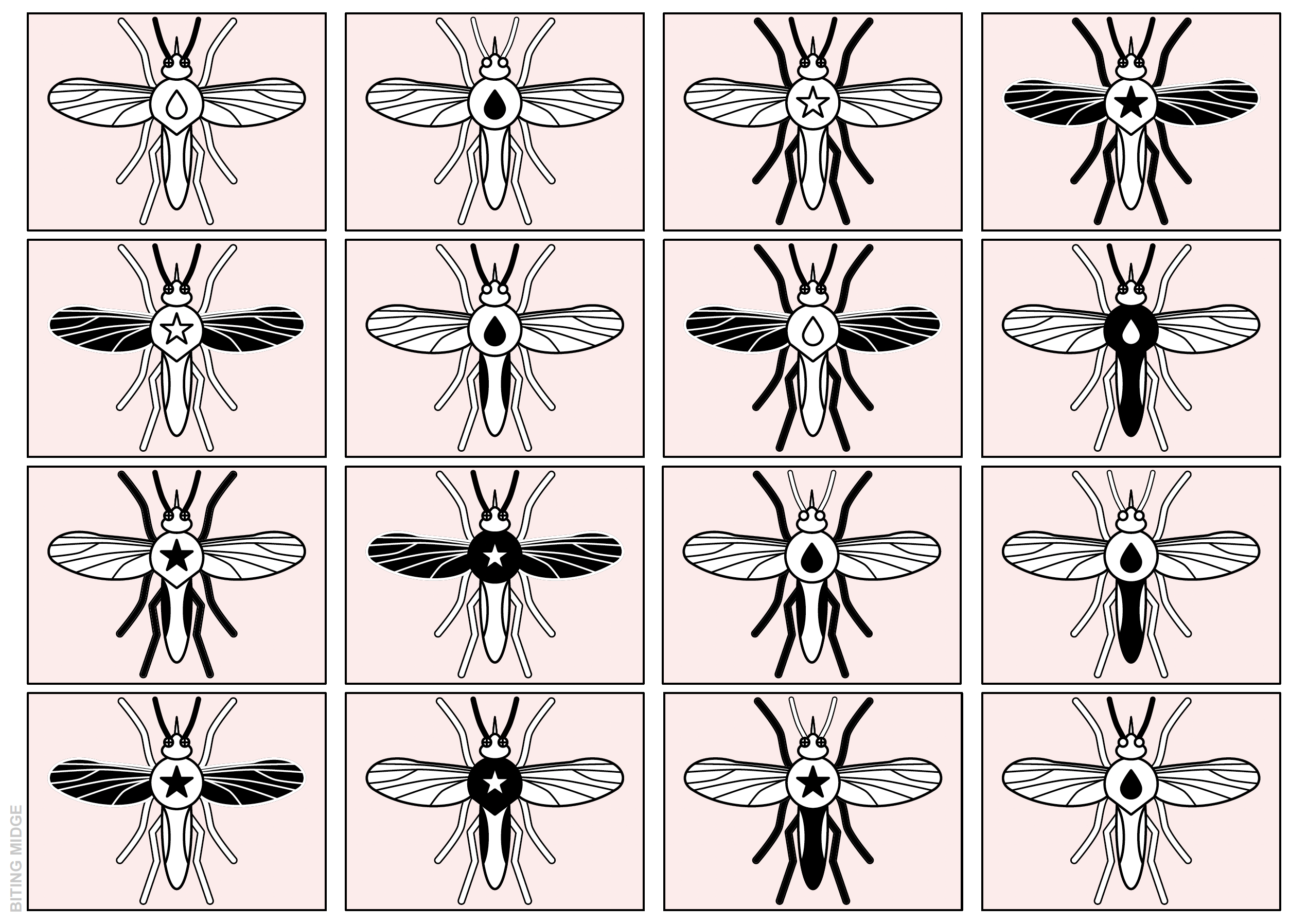 BITING MIDGE
[Speaker Notes: Biting Midge]
Image to Data Conversion
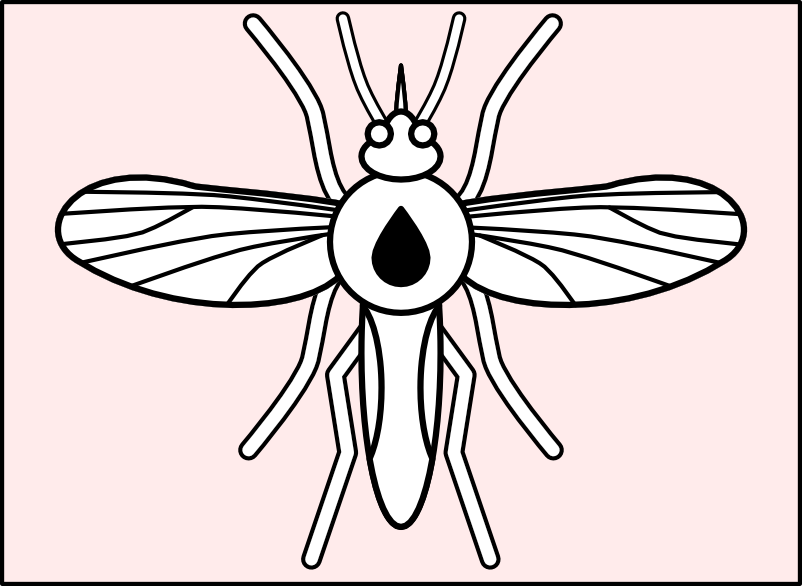 How can an image be turned into numerical data?
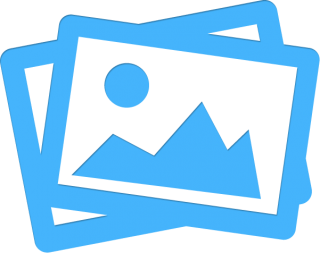 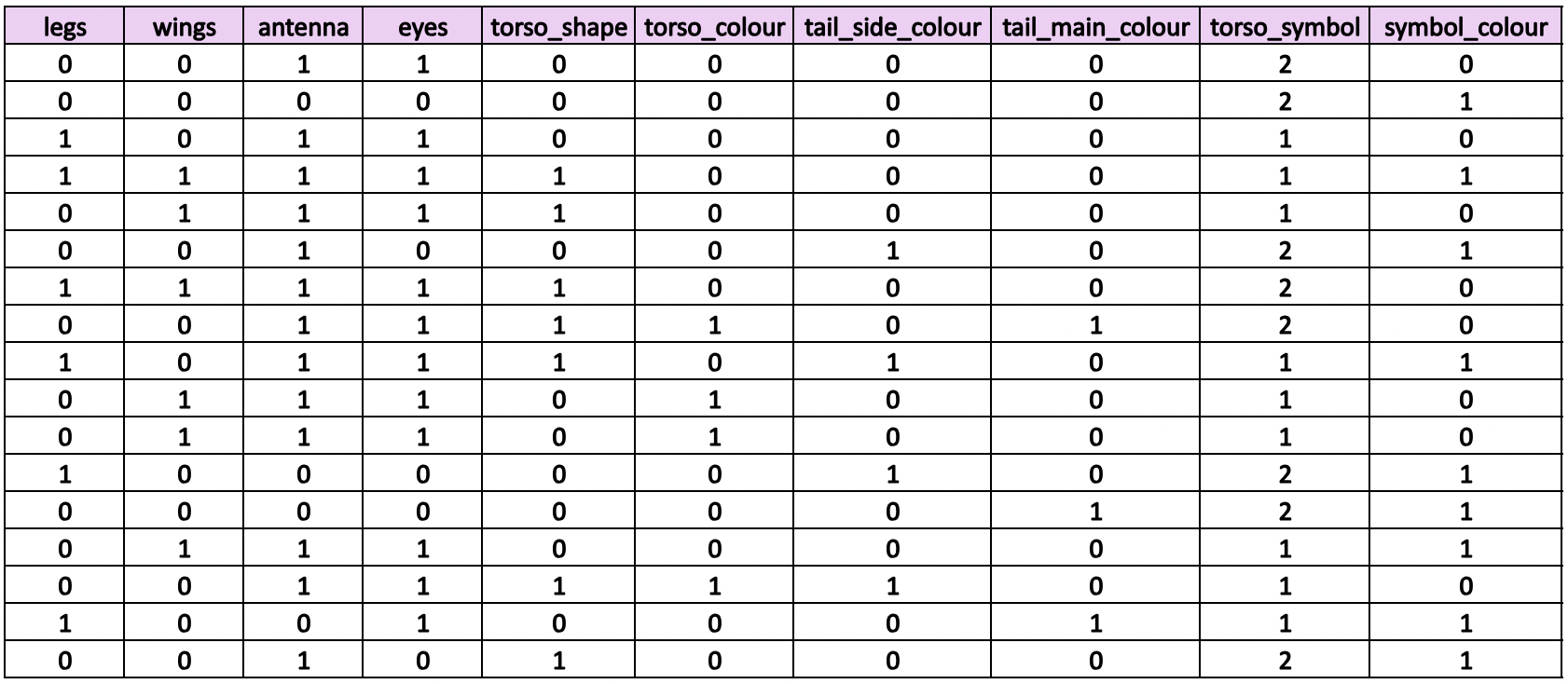 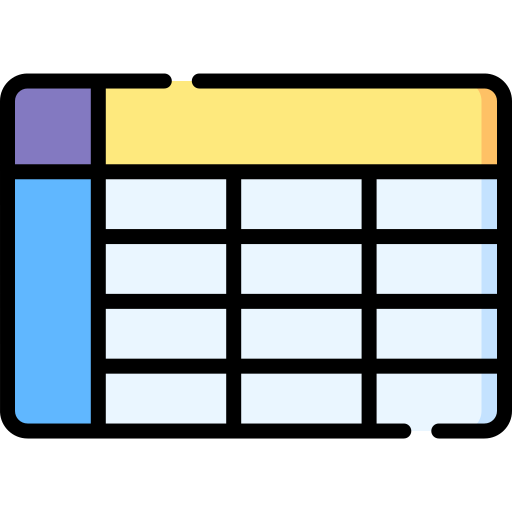 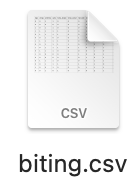 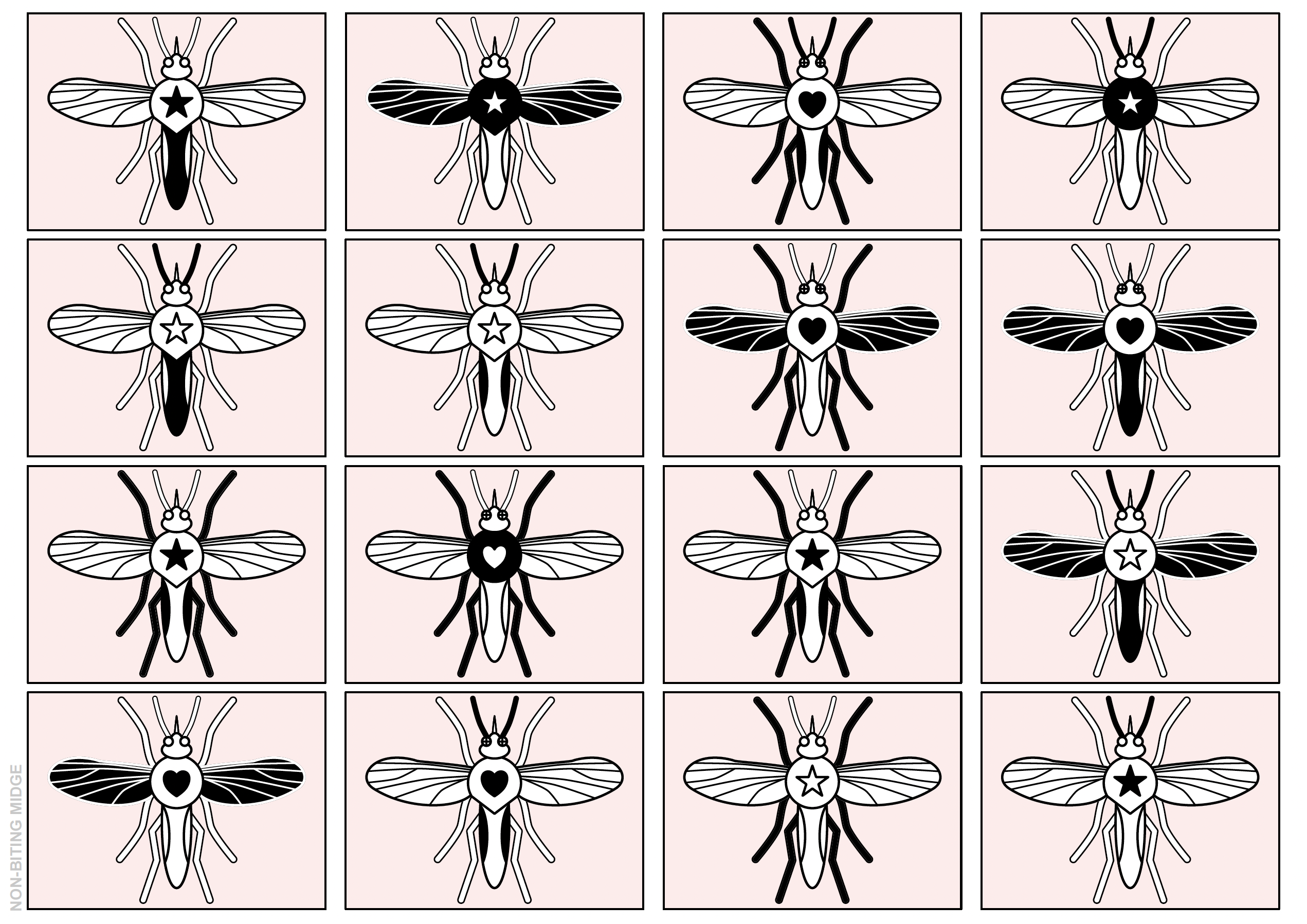 NON-BITING MIDGE
[Speaker Notes: Non-biting midge]
Image to Data Conversion
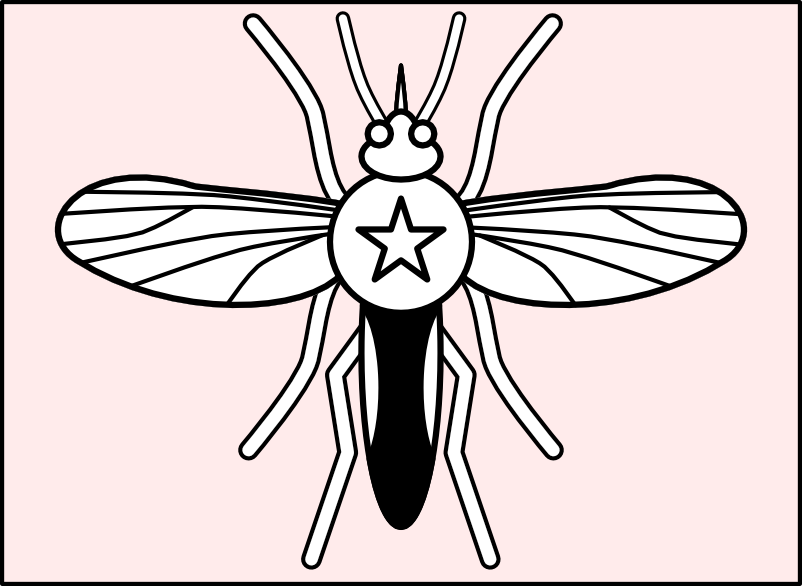 How can an image be turned into numerical data?
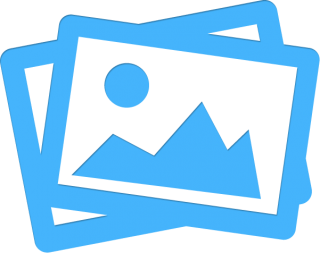 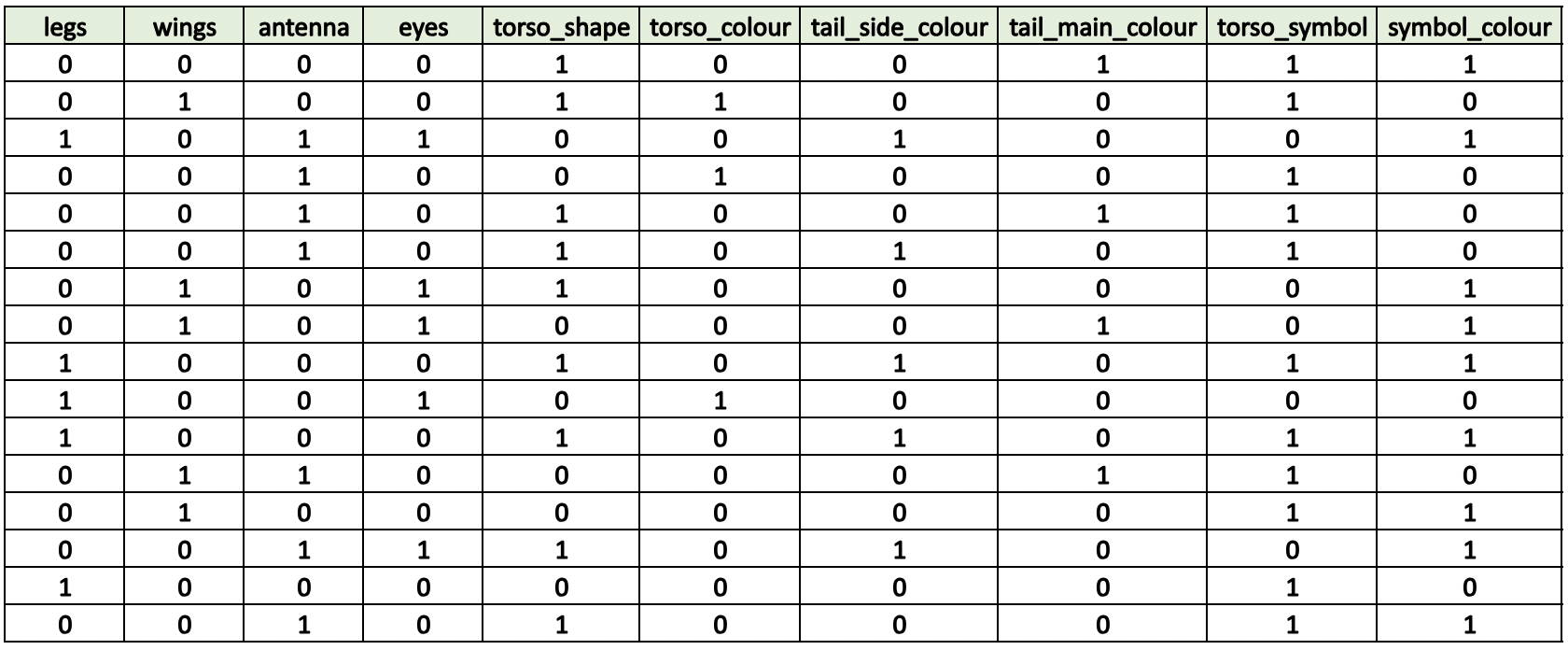 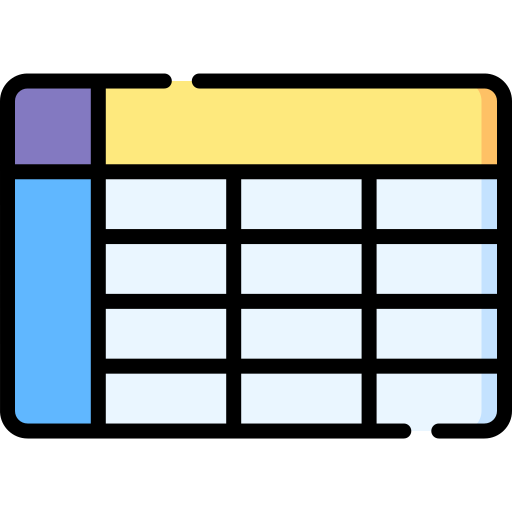 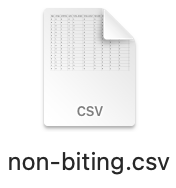 Train and Test an AI Model – Recognising NumbersMachine Learning for Kids
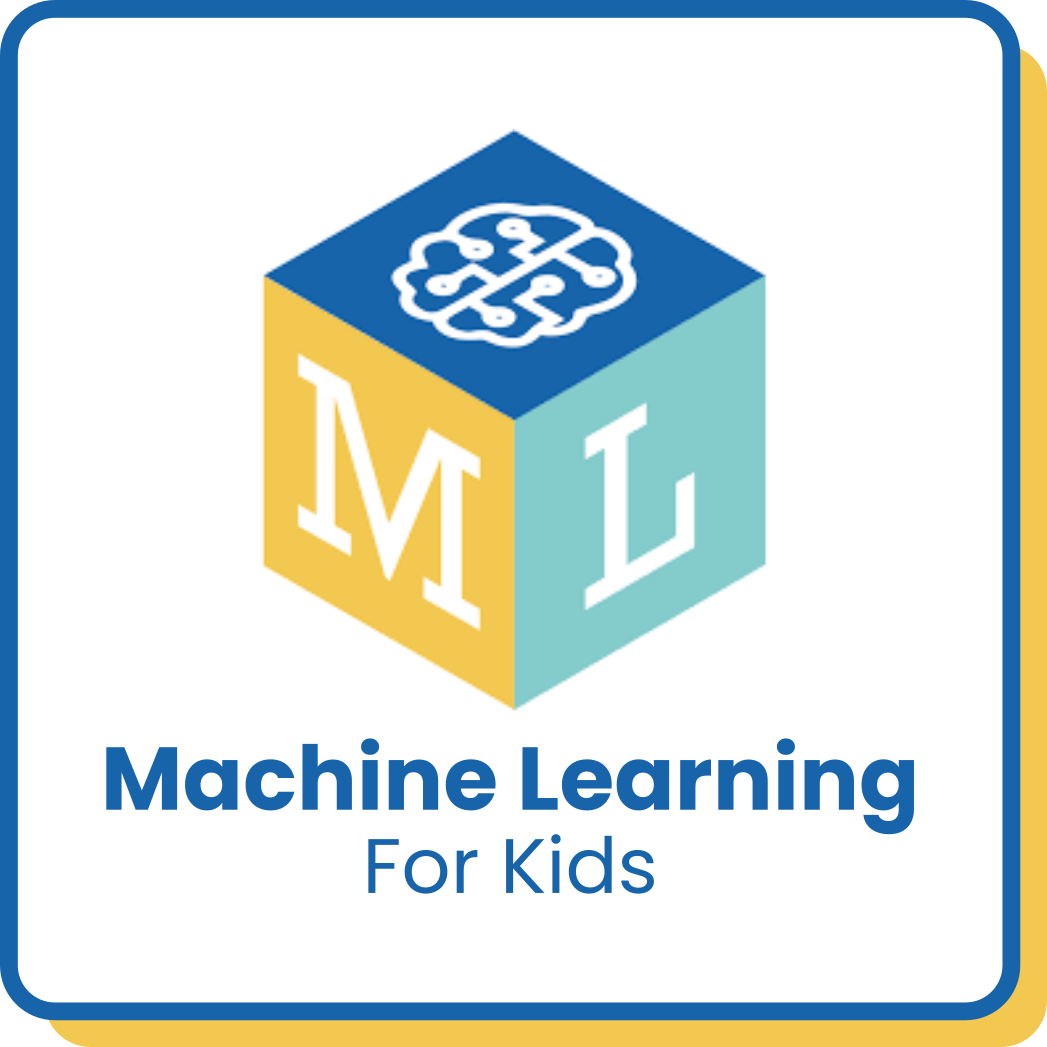 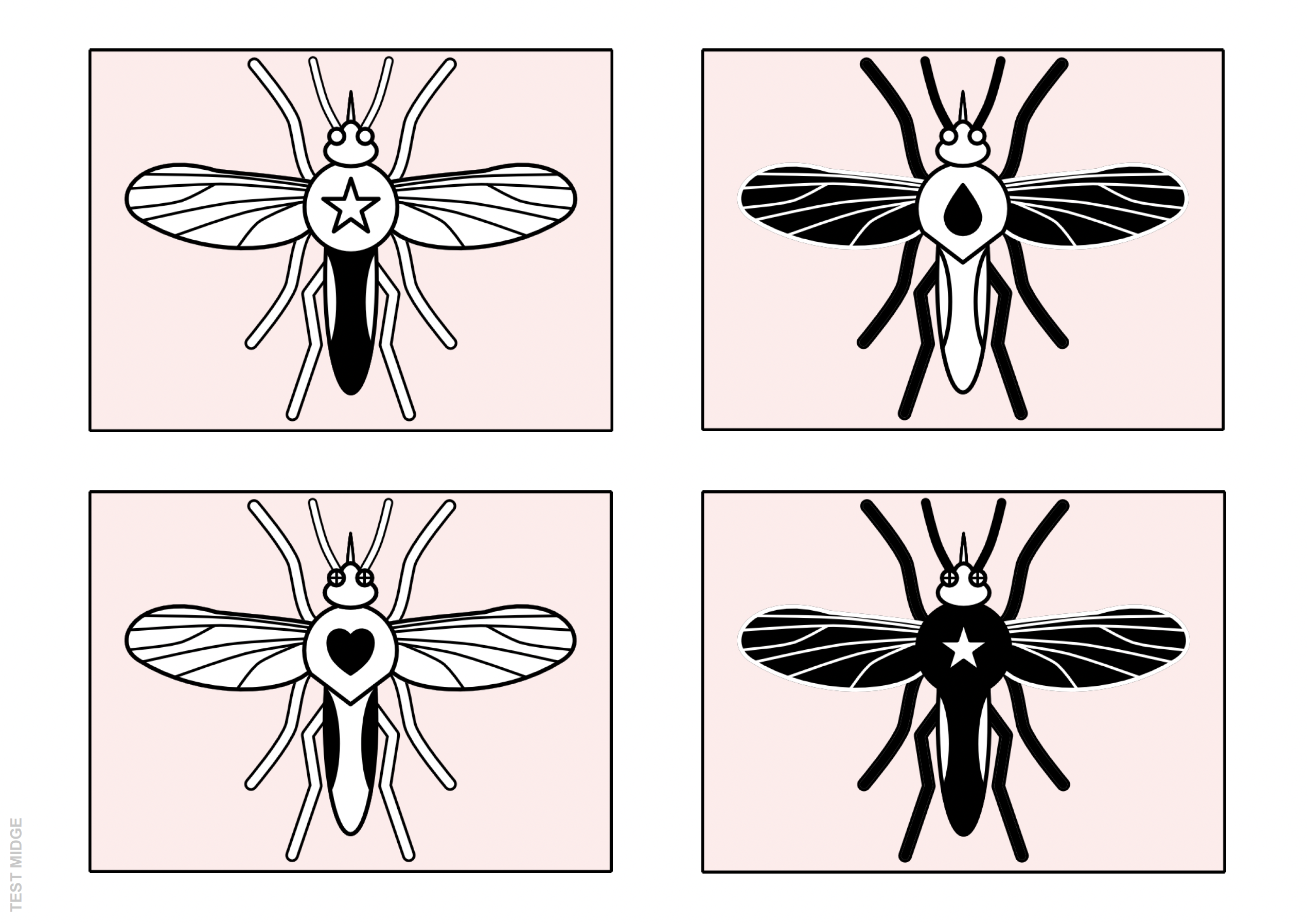 1
1
1
0
1
0
0
0
2
1
0
0
0
0
0
0
0
1
1
0
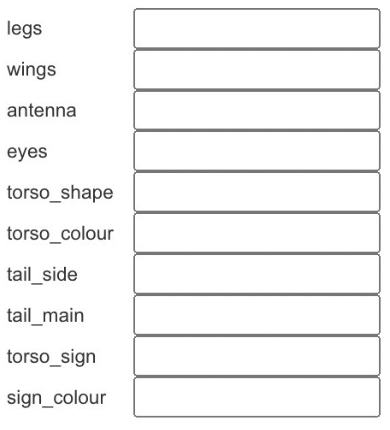 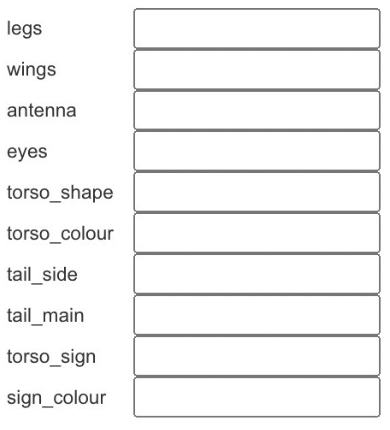 TEST MIDGE
0
0
0
1
1
0
1
0
0
1
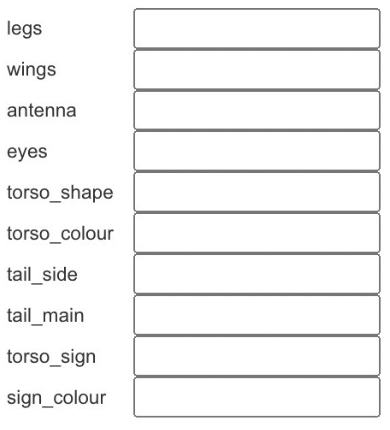 1
1
1
1
0
1
0
1
1
0
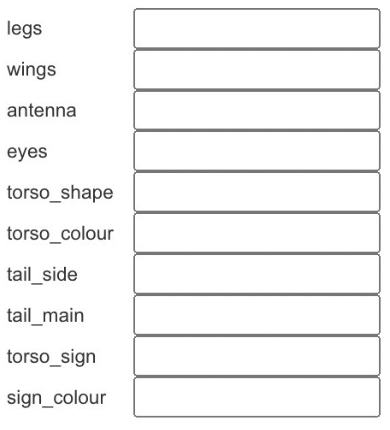 [Speaker Notes: Test midge
Test your Hypothesis]
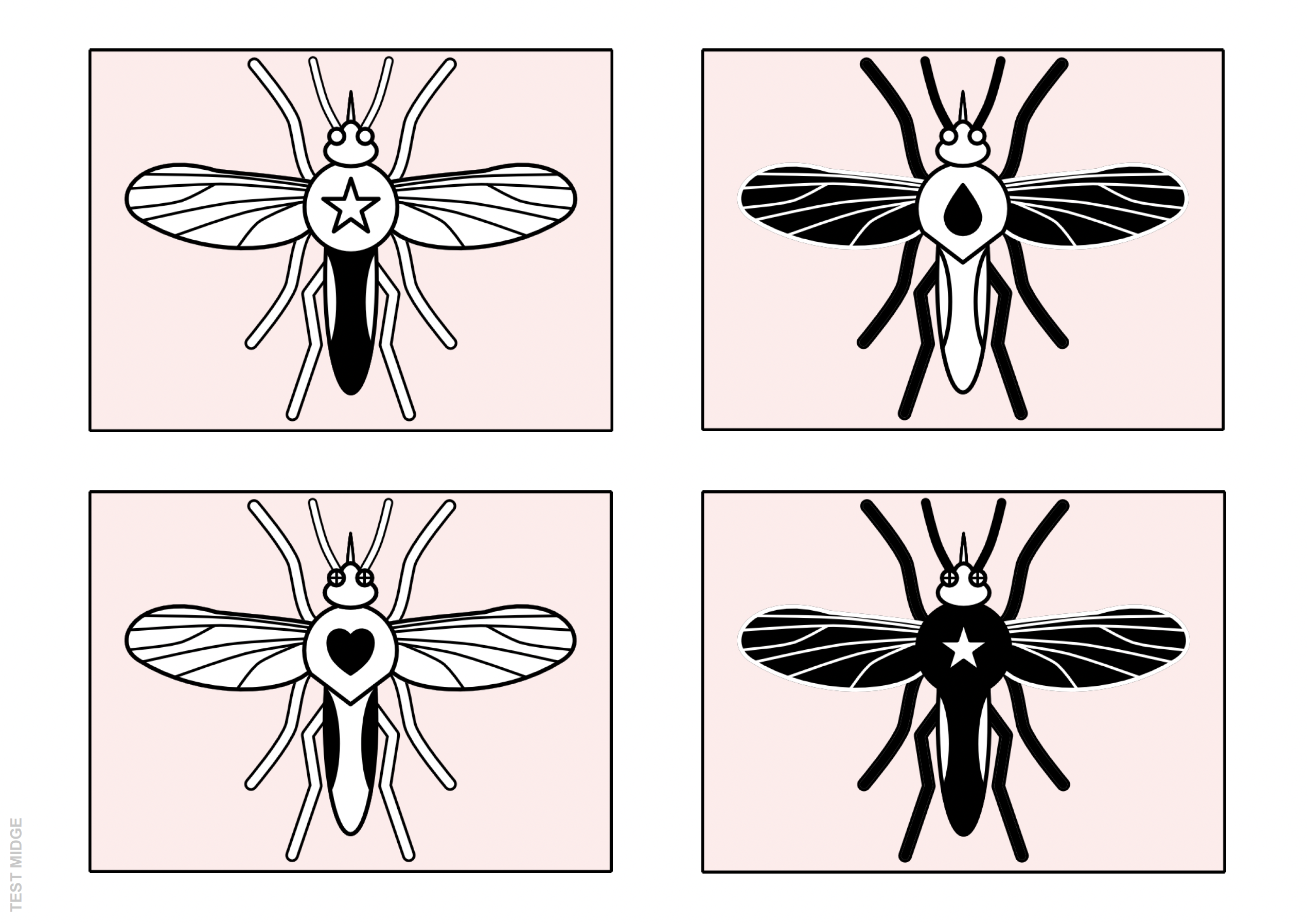 BITING
NON-BITING
0
0
0
0
0
0
0
1
1
0
1
1
1
0
1
0
0
0
2
1
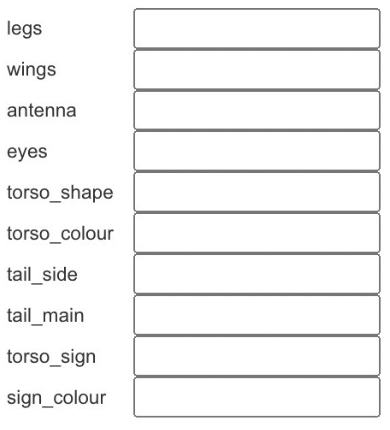 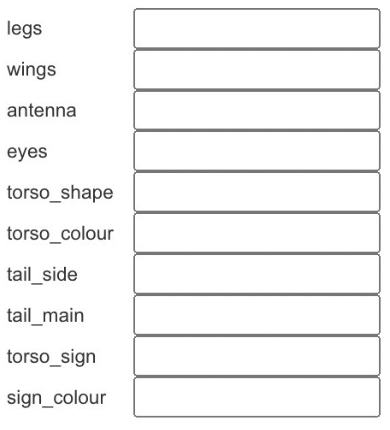 TEST MIDGE
0
0
0
1
1
0
1
0
0
1
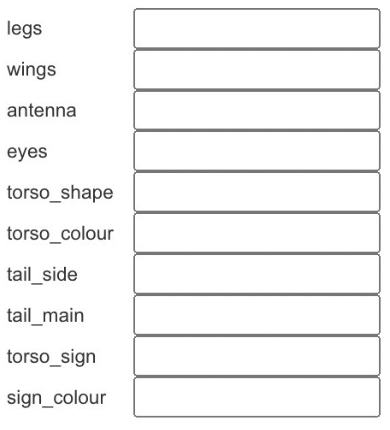 1
1
1
1
0
1
0
1
1
0
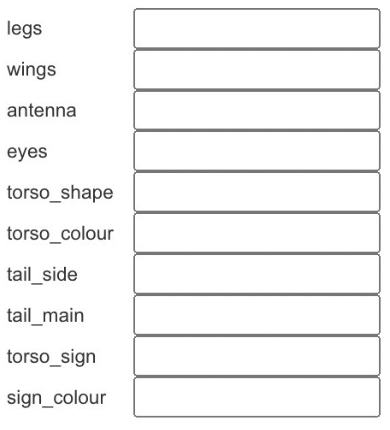 BITING
NON-BITING
[Speaker Notes: Test midge
Test your Hypothesis]
Train and Test an AI Model – Predicting Missing DataMachine Learning for Kids
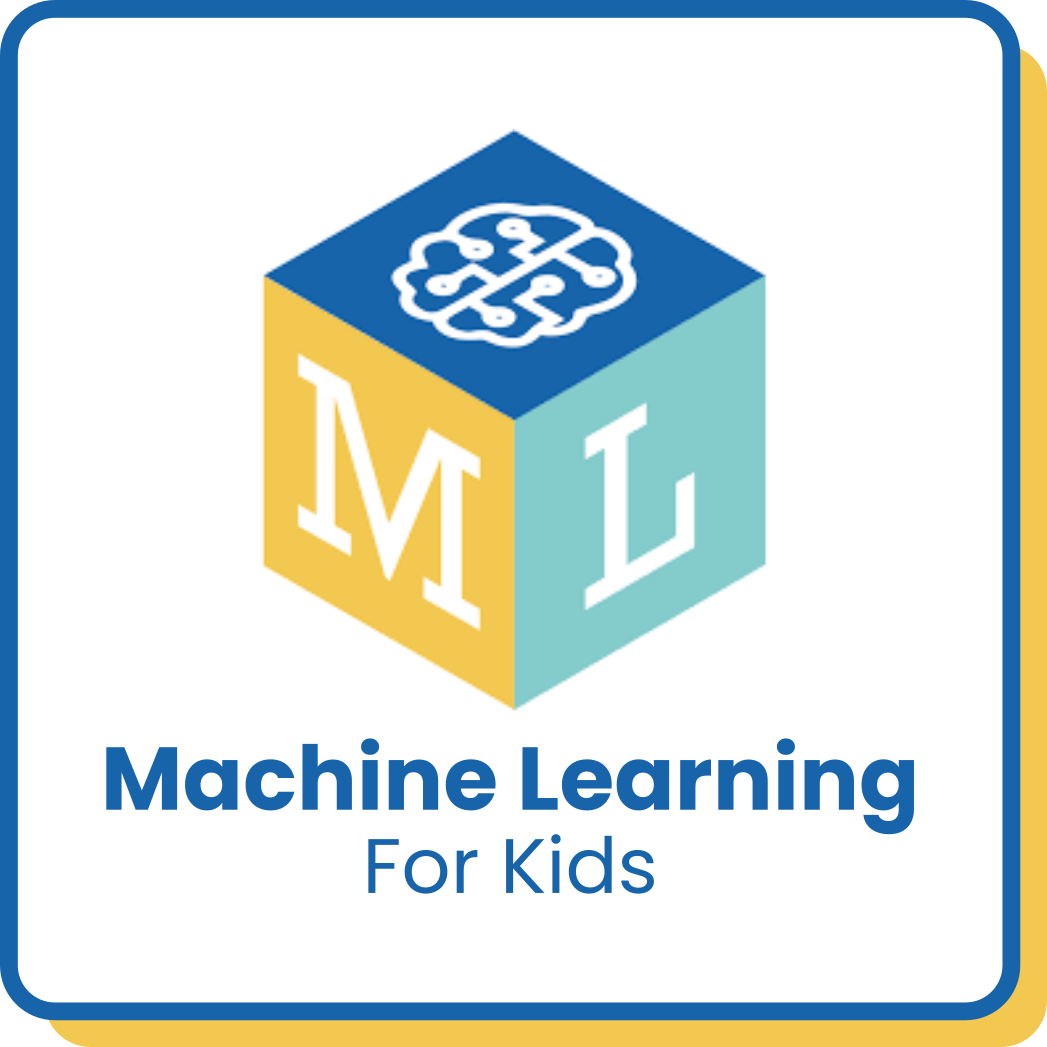 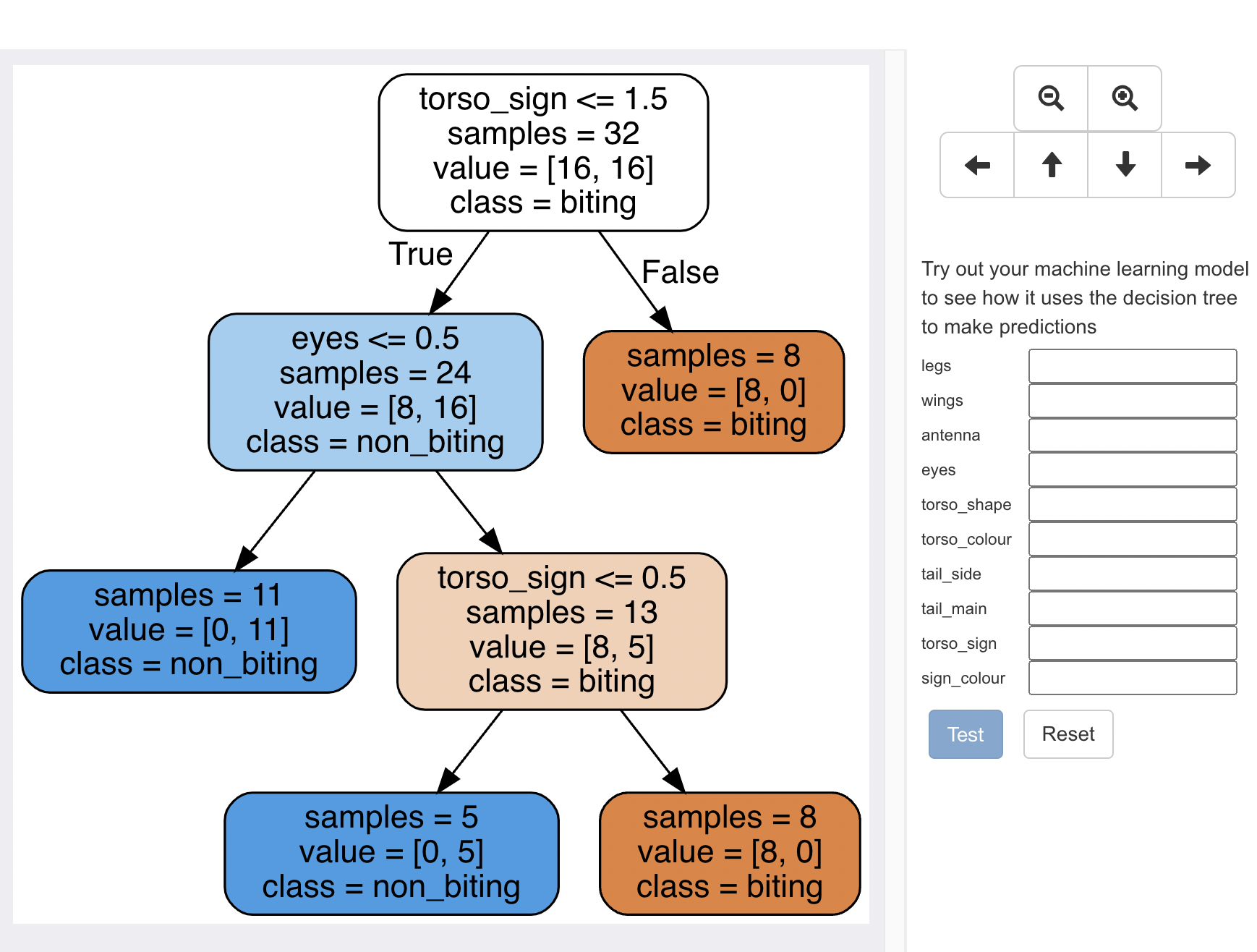